Research and Evaluation for Busy Students and PractitionersA Survival Guide | Third Edition
By Dr Helen Kara
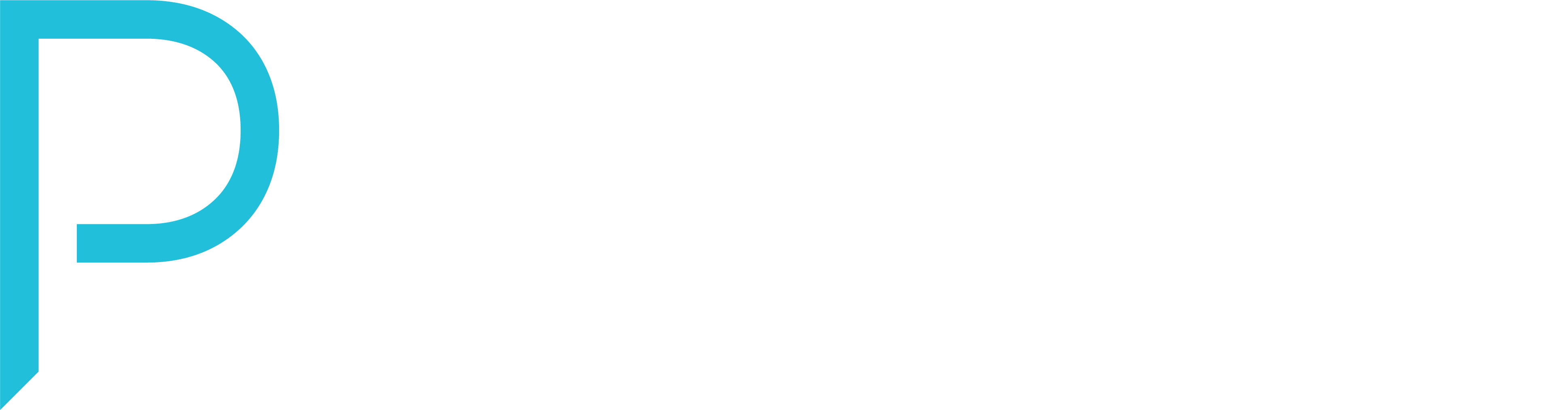 Chapter 13Writing For Research and Evaluation
Chapter 13: Writing For Research And Evaluation
Introduction
Common myths
The writing process
Structure
Plagiarism
Citation
Findings versus recommendations
Editing
Polishing
Introduction
Writing is essential to research
It occurs at each and every stage
Research reports can also be in the form of videos, podcasts, comics, multi-media blogs
However, writing is most common and forms a part of many other types of reporting
Common myths
Writing is a linear process – not true, is iterative and done in bits
Writing is easy and everyone can do it if they’re in the mood – not true, it is hard and needs lots of practice
You need large chunks of time to write – not true, can also be done in small bits. Every word is progress.
All writing needs the same skills – not true, report writing is different to novel writing
See Table 13.1 for myths and responses
The writing process
You don’t have to start at the beginning
Breaking it down into small tasks can help
Start with the easiest bit or the bit you like most
Forget about grammar, spelling, order – just write
Add notes to yourself: Write more here, add ref here, etc.
Set a daily or weekly word count and stick to it
The writing process (cont)
Save editing for last
Keep your readers in mind
See Table 13.2 for structures for reports
Use plain English – see book for advice
Read your work out loud
Ask others to read and review
Structure
Most reports have similar structure
Create a list of sub-headings to check if sequence is logical 
Pull out the first and last paras of each chapter and check for omissions, repetition and structure
Add list of contents and an index
Can start with structure or apply later
Include tables, figures and illustrations etc. in your structure
Plagiarism
Plagiarism = presenting someone else’s ideas or words as your own
Plagiarism is fraud and a serious academic offence
See book for common reasons for plagiarism
Ignorance is not a defence – you must be diligent in your research
Cite others’ work correctly
Paraphrase ideas in your own words – shows understanding
See book for advice on paraphrasing
Citation
Citation = stating the sources of ideas, facts and opinions in your work
Citation must include all the details necessary for someone else to find the original work – title, date, authors, page number etc.
If citing a webpage include date accessed as webpages change
No need to cite universally accepted ideas
Pick a citation system (e.g. Harvard, Vancouver) and rigidly stick to it
Proper use of citation gives credit to those who deserve it and allows subsequent researchers to follow your reasoning
Findings versus recommendations
Findings = what you found out
Recommendations = actions for improvement
Recommendations must be firmly rooted in findings
Recommendations should be realistic and achievable
Very rewarding when your recommendations result in actual positive change
Editing
When first draft is complete celebrate and take time out before editing
Seek feedback from others
Take time to consider feedback and don’t be defensive
Feedback on academic research should be confined to quality of your work and not on intellectual arguments
Sort feedback into: no-brainers, no-thanks and maybes
Work through list, make necessary changes and then leave it for a while before next stage
Polishing
Check structure (see earlier slide)
Check grammar, word choices, spelling and punctuation
Check references by crossing off a list
Read your work out loud to spot ‘clunky’ sentences
Take your time and be meticulous
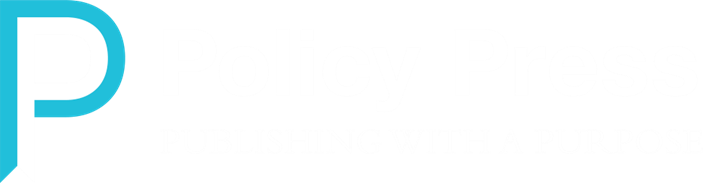